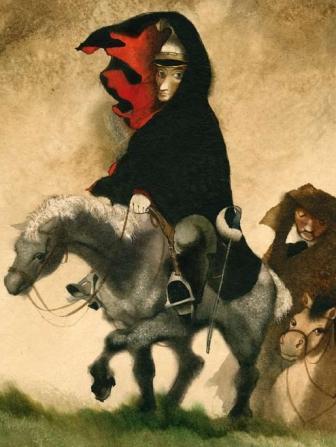 Conceptual background:

A.van Gennep: The Rites of Passage (1909)

V. Propp: Historical Roots of the Wondertale (1946)

J. Campbell:  The Hero with a Thousand  Faces (1949)       

M. Eliade: Rites and Symbols of Initiation (1958)
  			Shamanism: Archaic Technique of  Ecstasy (1964)
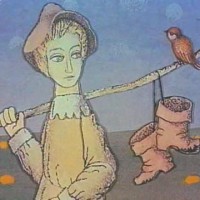 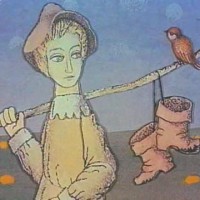 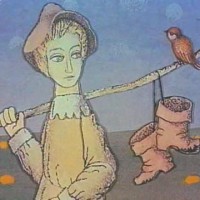 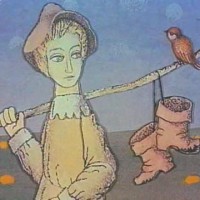 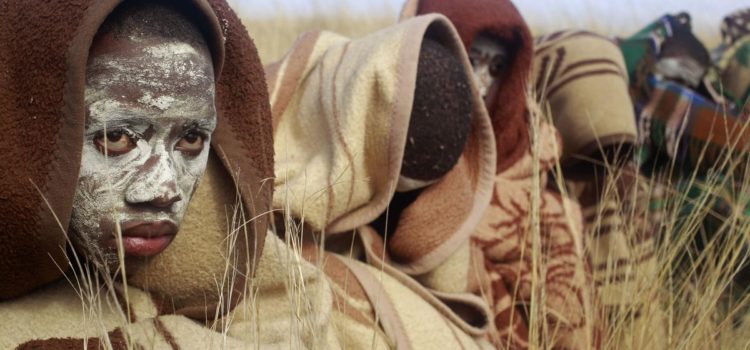 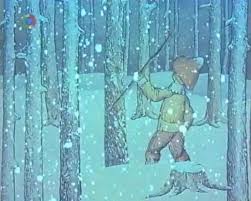 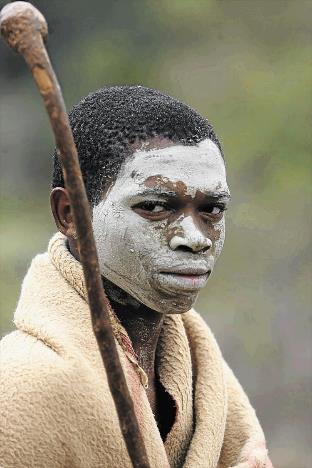 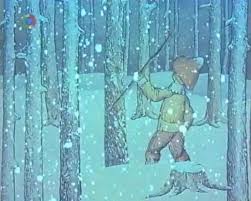 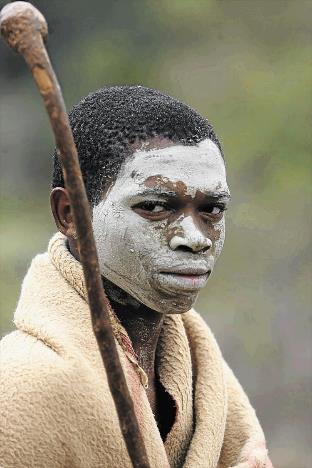 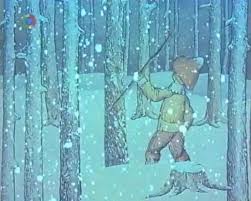 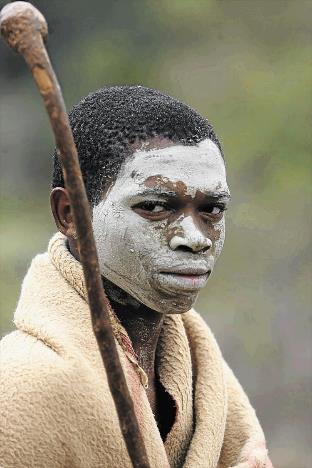 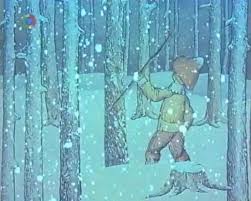 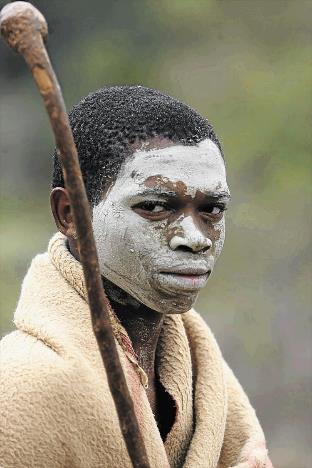 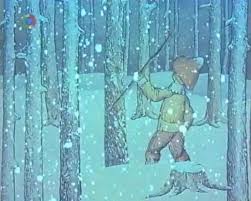 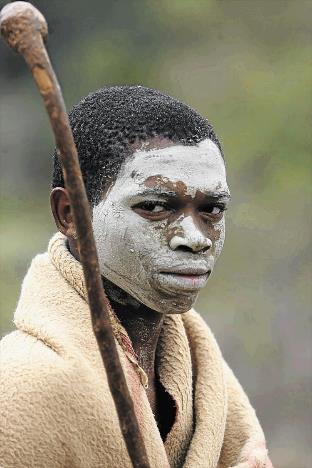 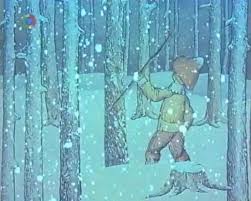 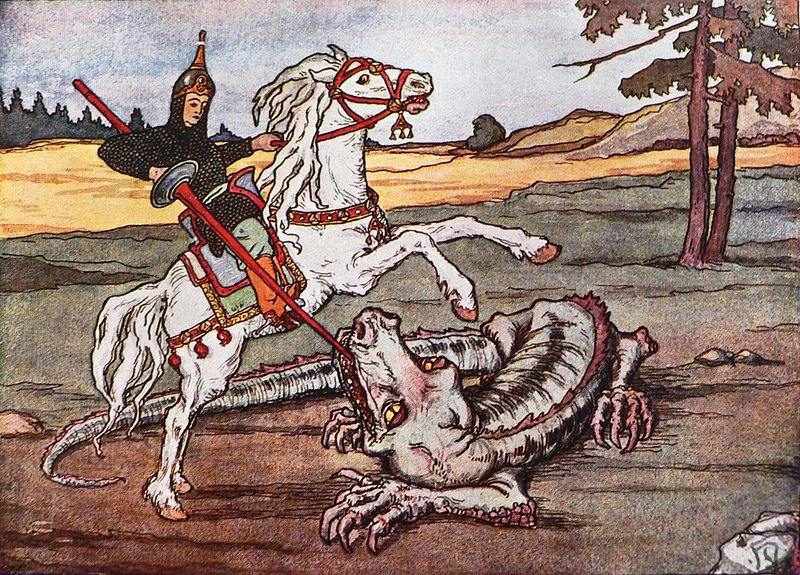 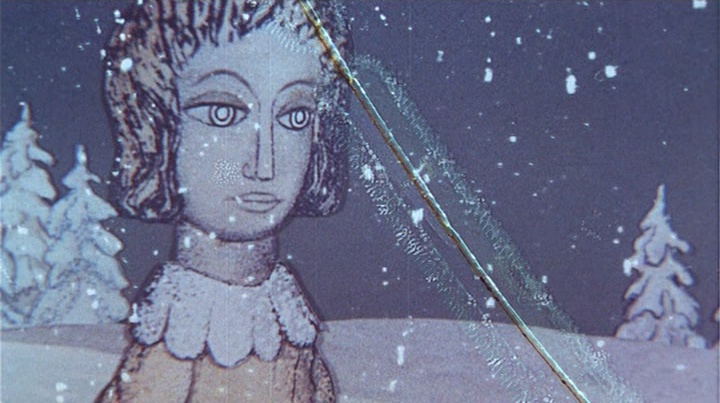 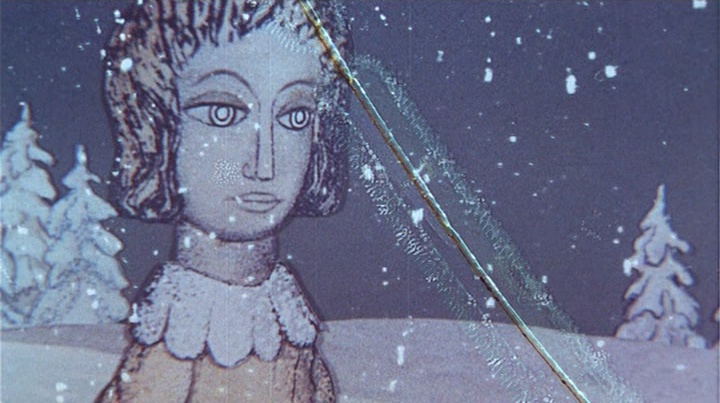 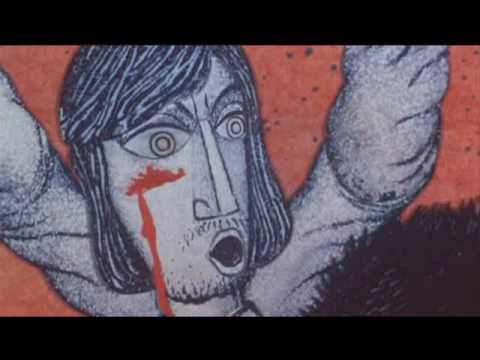 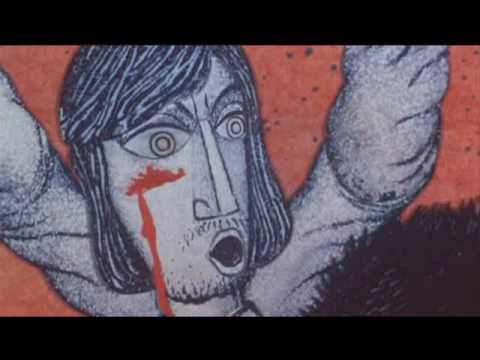 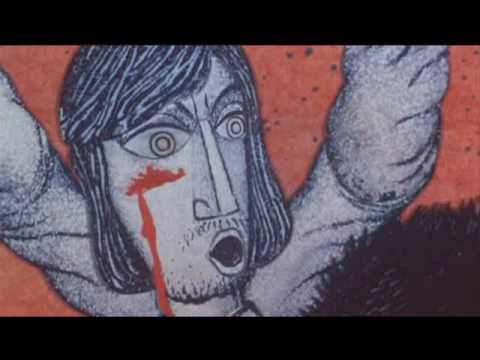 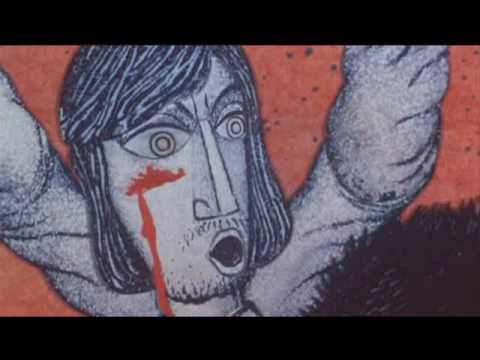 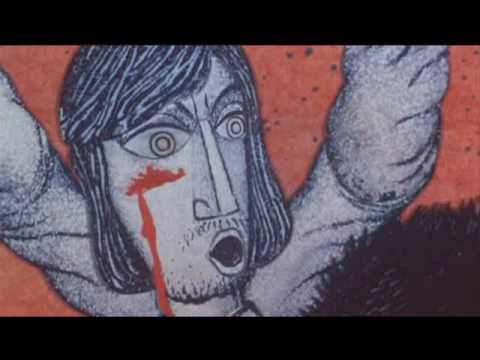 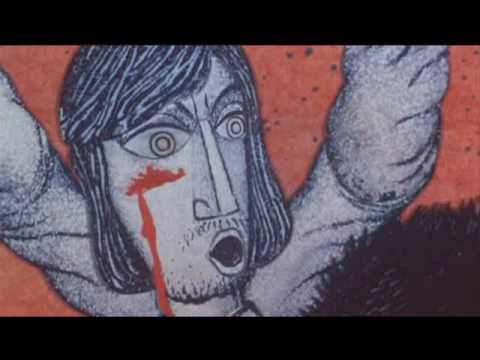 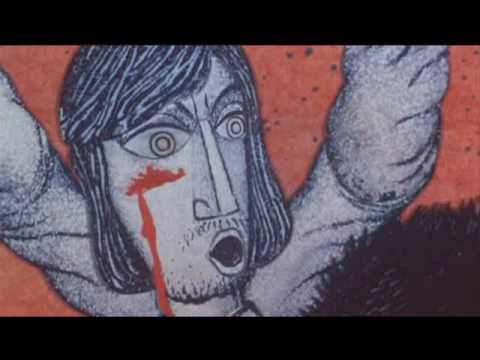 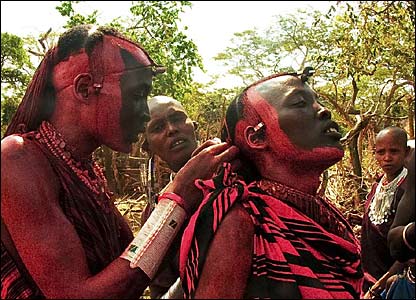 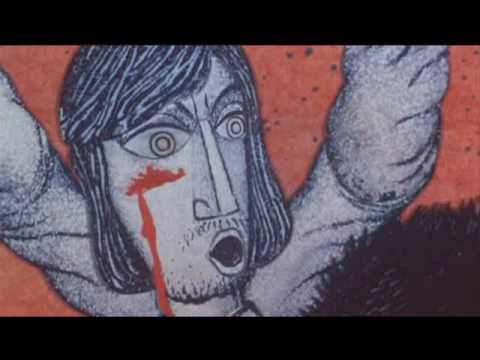 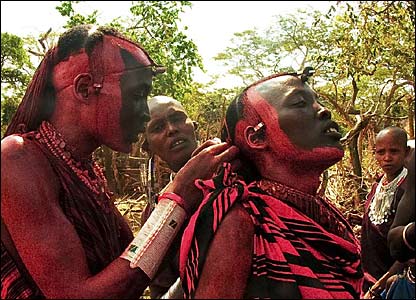 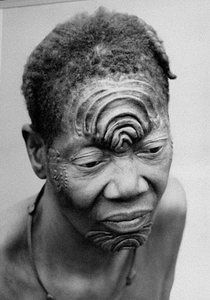 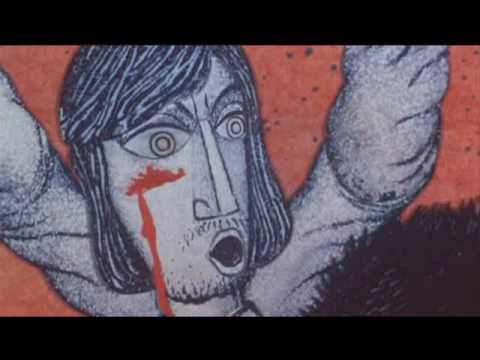 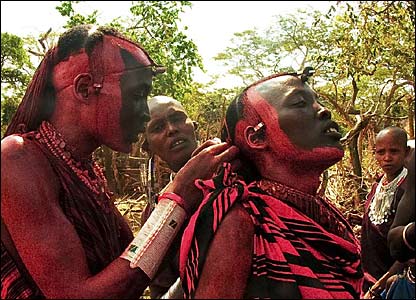 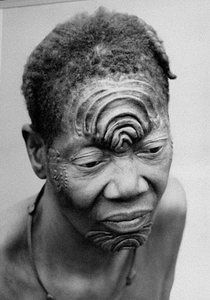 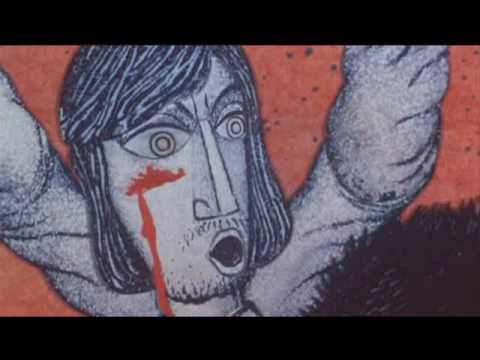 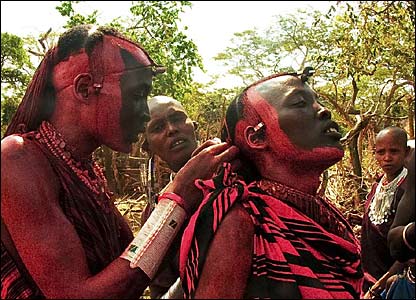 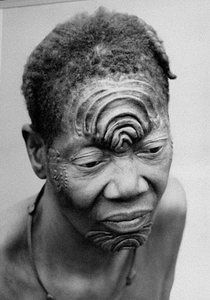 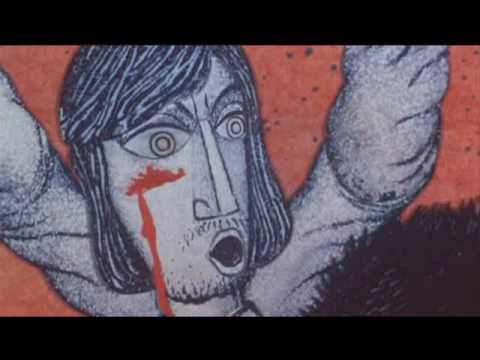 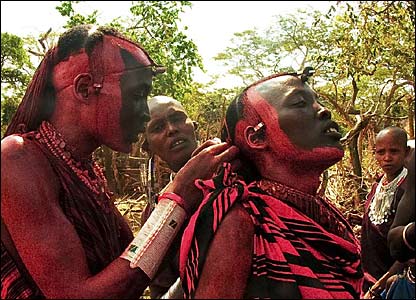 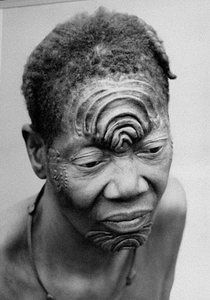 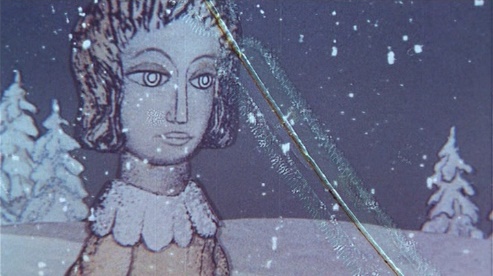 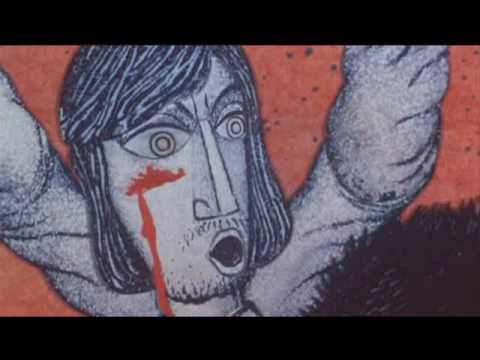 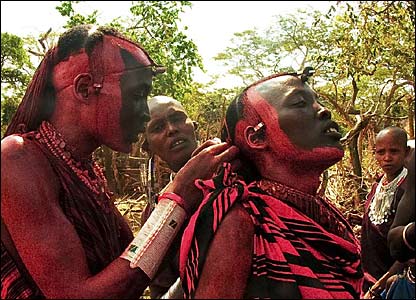 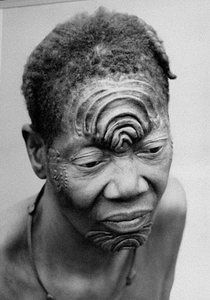 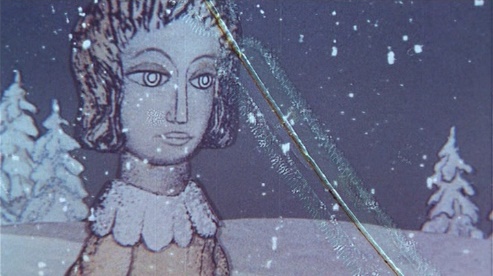 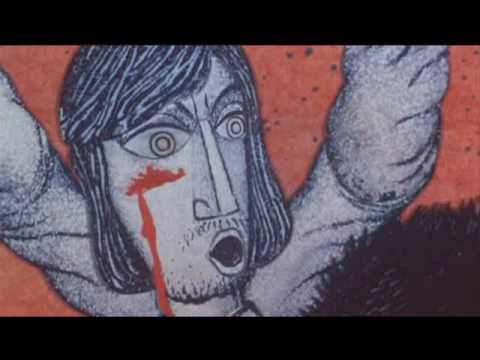 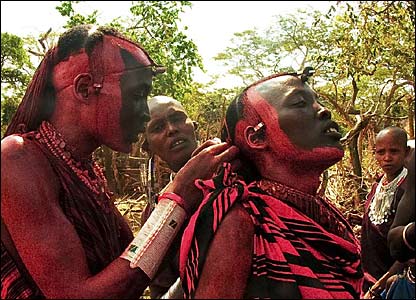 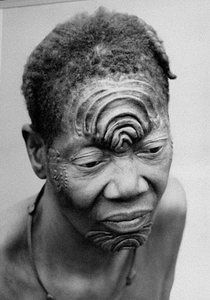 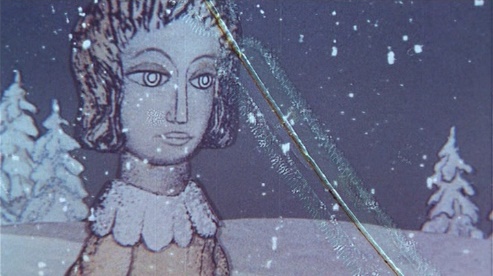 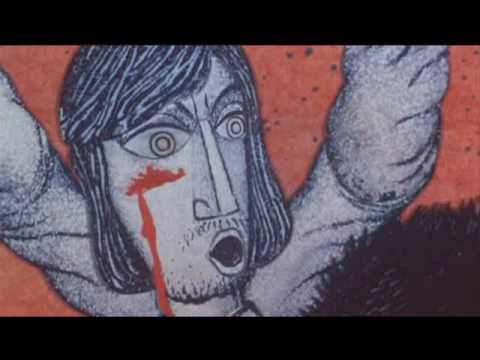 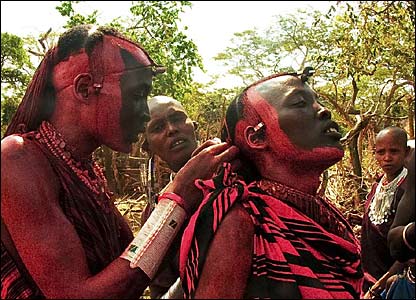 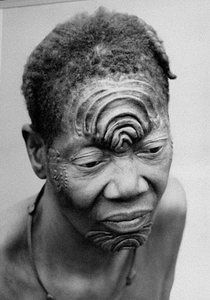 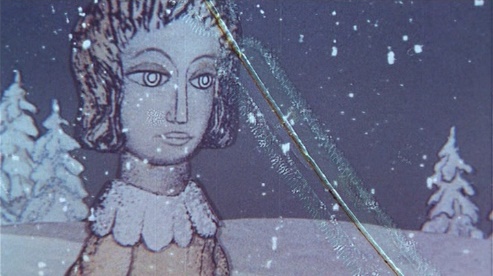 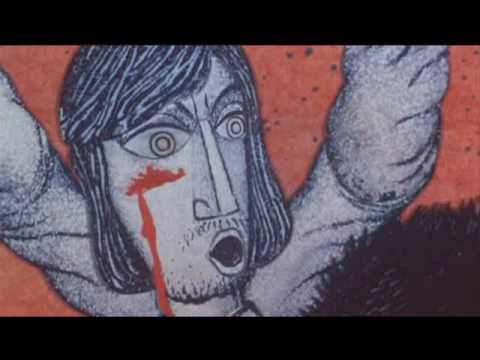 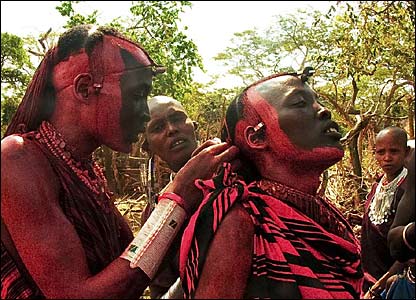 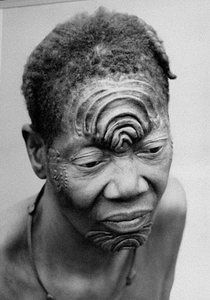 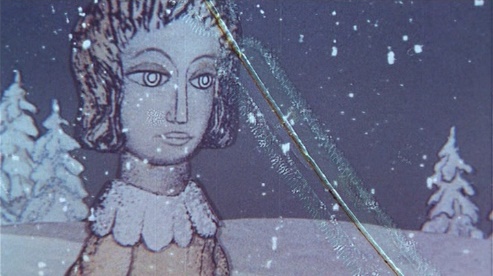 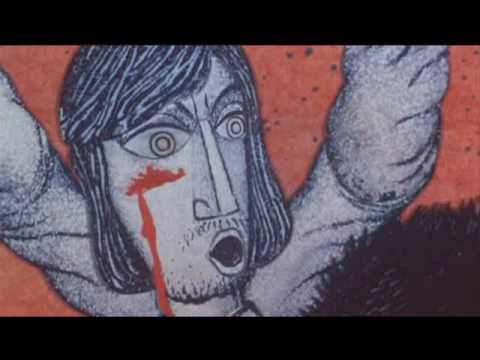 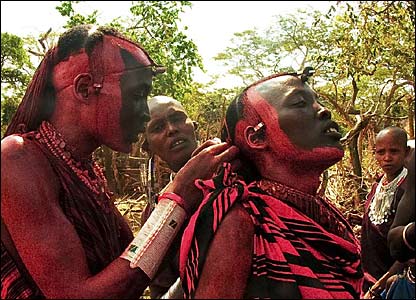 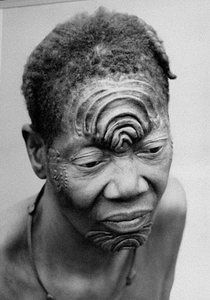 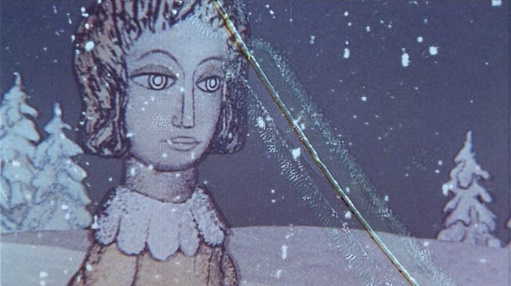 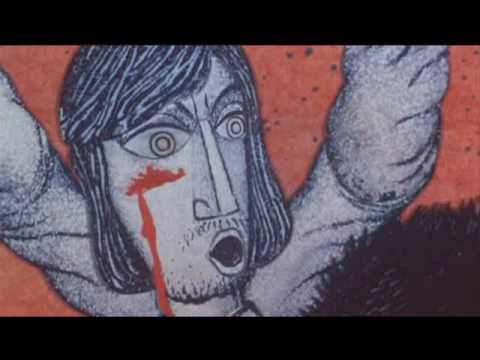 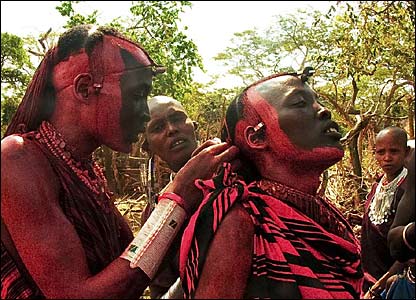 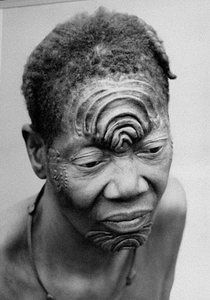 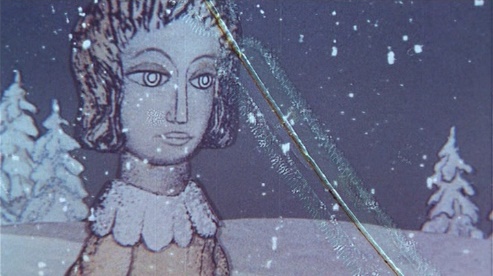 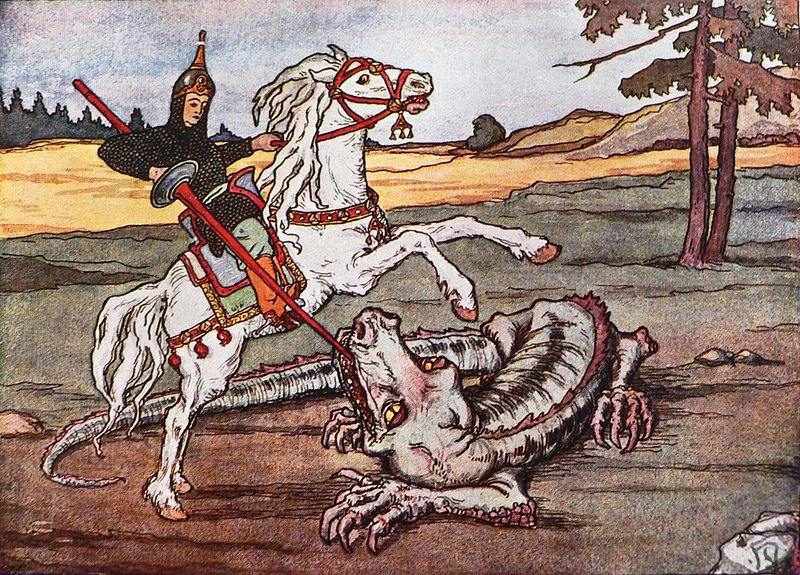 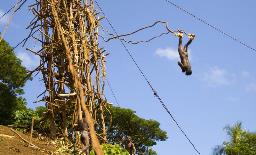 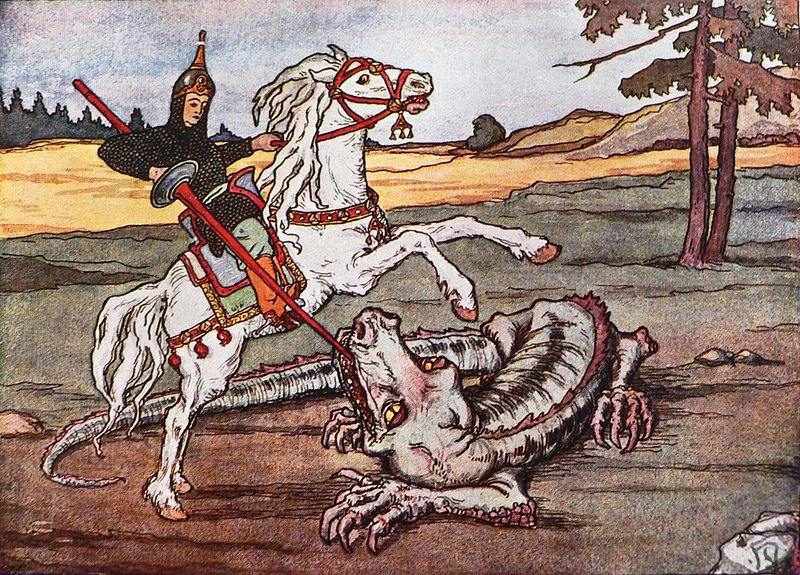 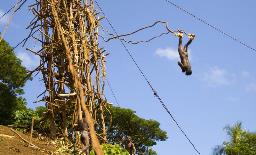 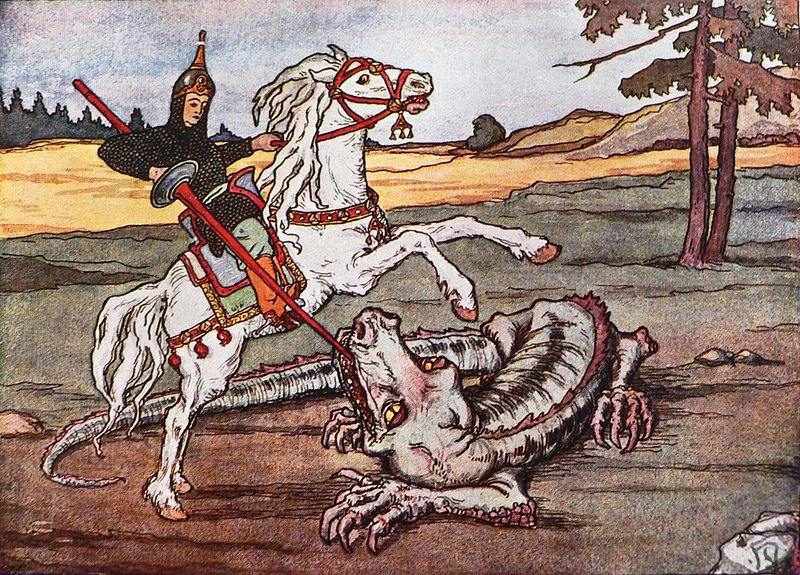 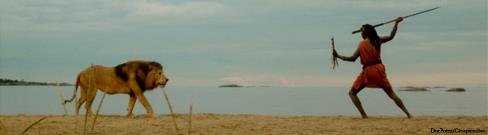 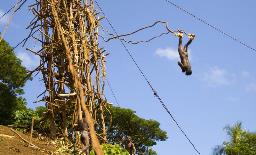 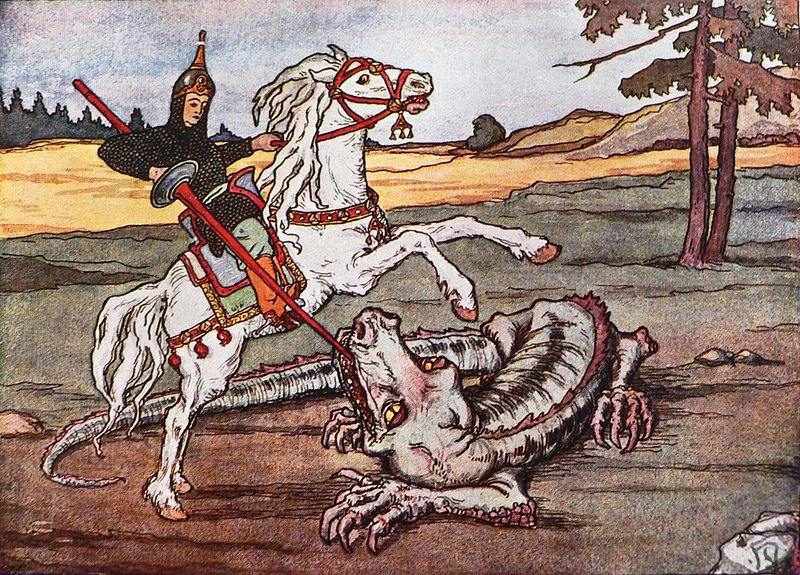 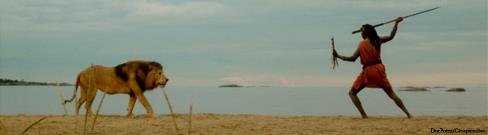 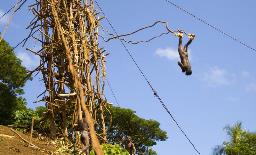 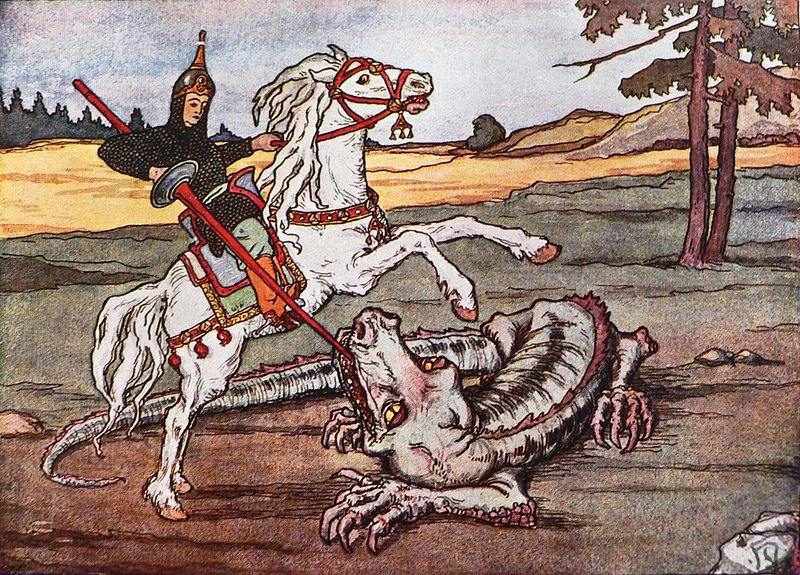 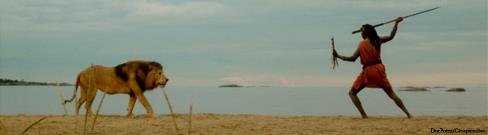 - to save the kingdom, to gain the princess
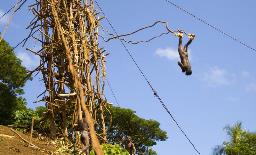 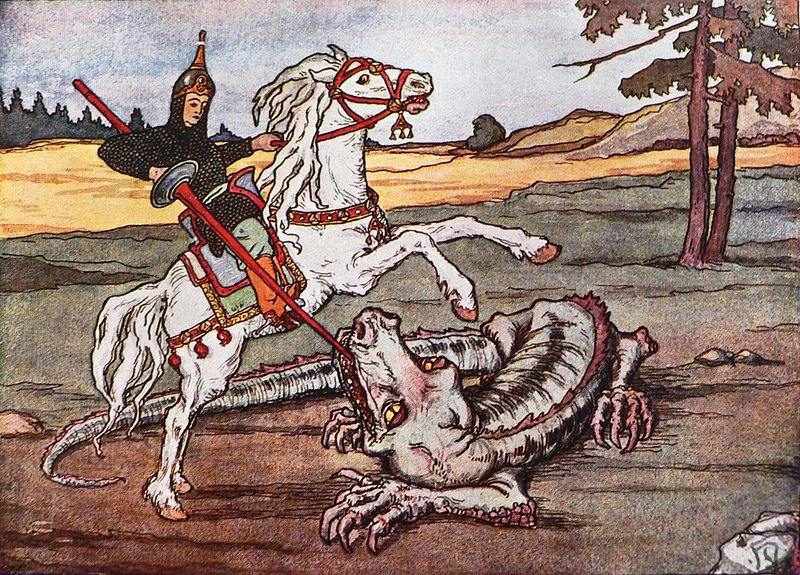 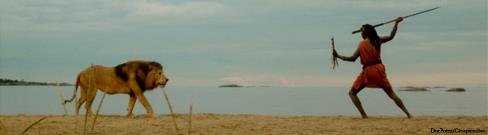 - to leave childhood, to prove manhood
- to save the kingdom, to gain the princess
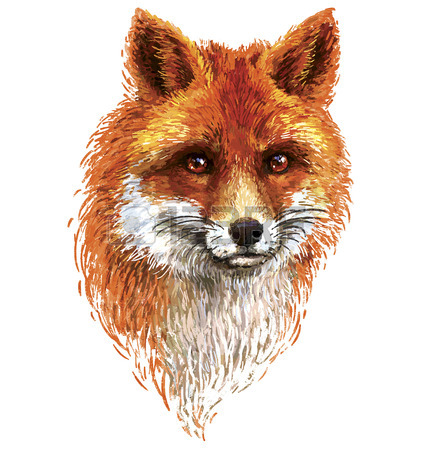 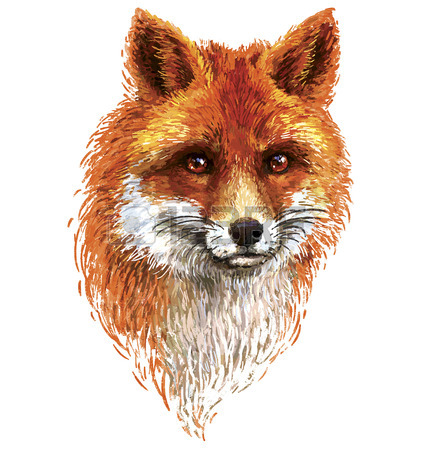 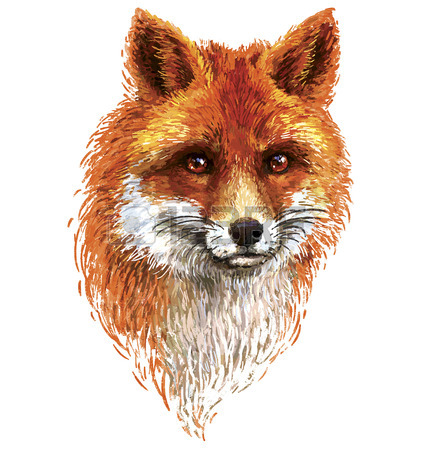 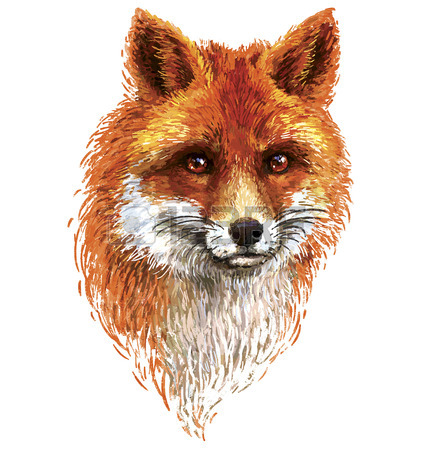 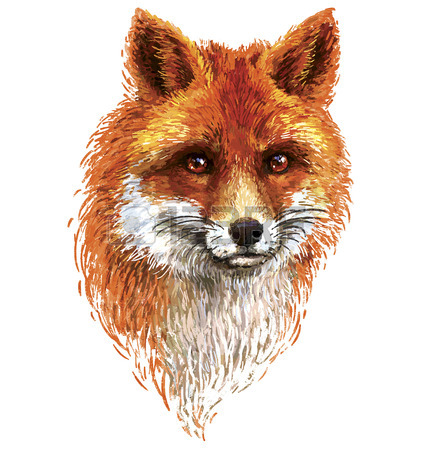 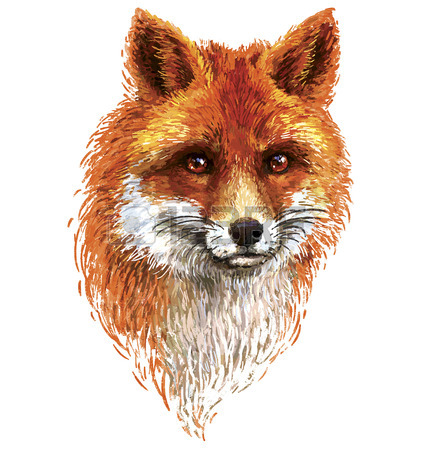 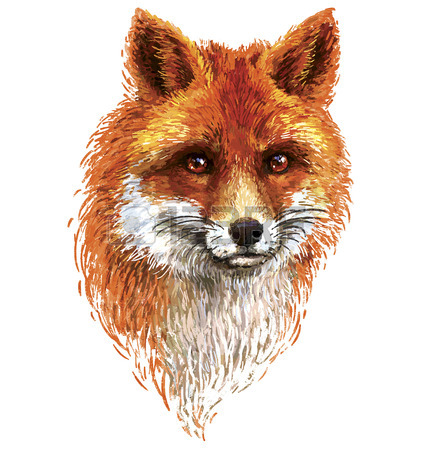 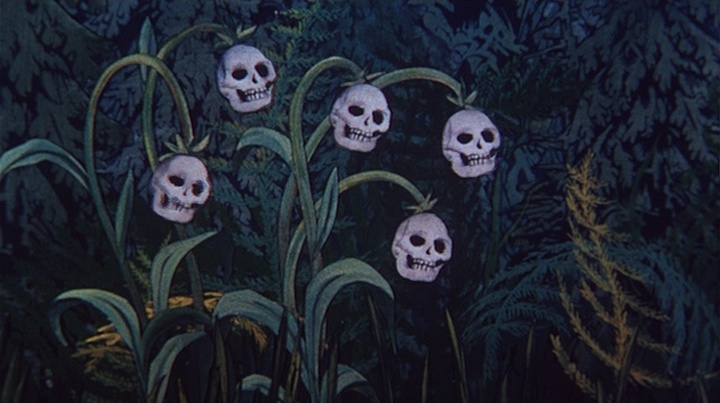 [Speaker Notes: Your life is not the highest value]
[Speaker Notes: Your life is not the highest value]
[Speaker Notes: Your life is not the highest value]
[Speaker Notes: Your life is not the highest value]
[Speaker Notes: Your life is not the highest value]
[Speaker Notes: Your life is not the highest value]
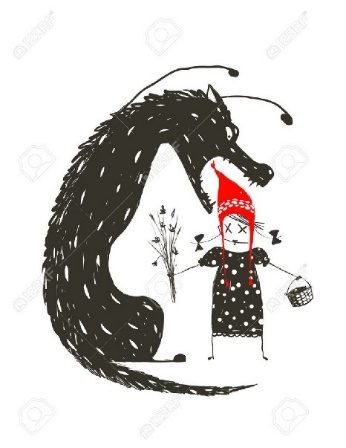 [Speaker Notes: Your life is not the highest value]
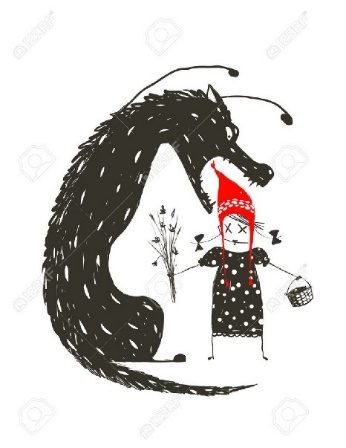 [Speaker Notes: Your life is not the highest value]
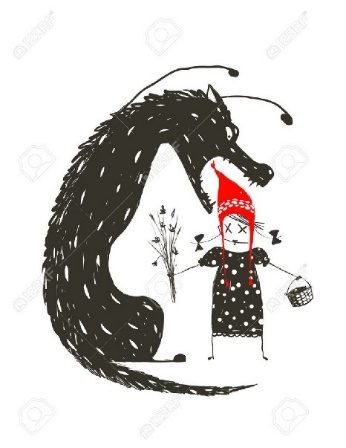 [Speaker Notes: Your life is not the highest value]
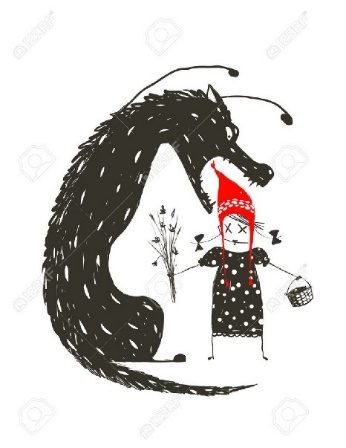 [Speaker Notes: Your life is not the highest value]
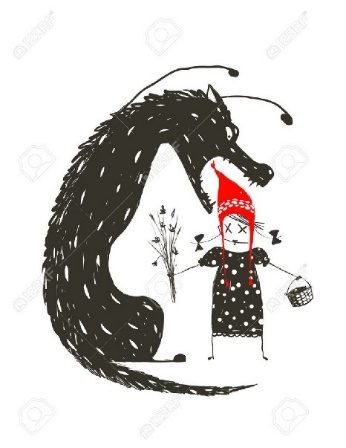 [Speaker Notes: Your life is not the highest value]
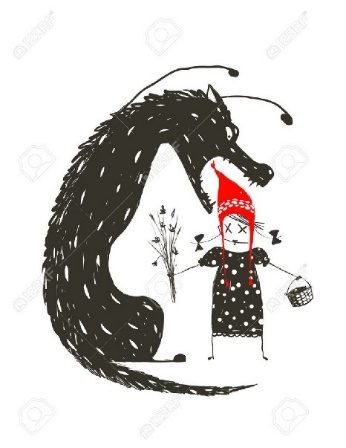 [Speaker Notes: Your life is not the highest value]
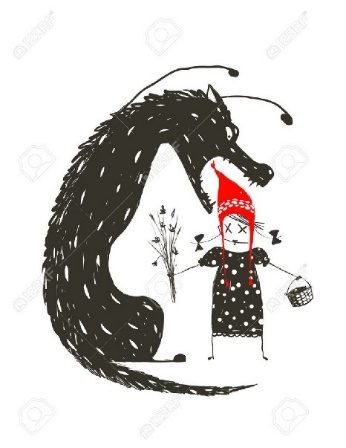 [Speaker Notes: Your life is not the highest value]
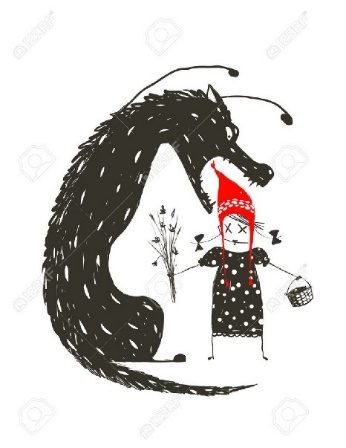 [Speaker Notes: Your life is not the highest value]
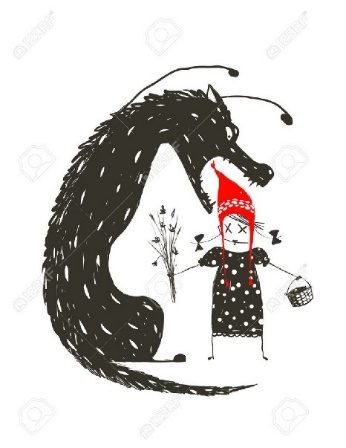 [Speaker Notes: Your life is not the highest value]
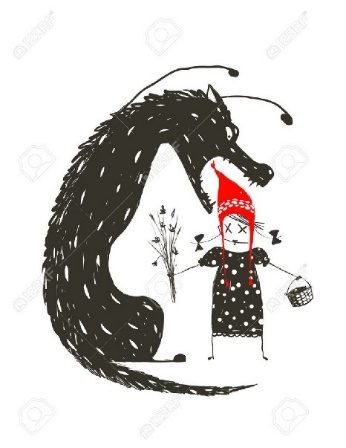 [Speaker Notes: Your life is not the highest value]
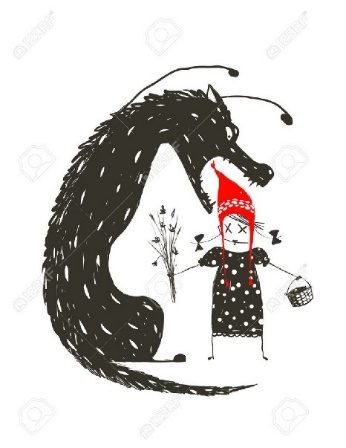 [Speaker Notes: Your life is not the highest value]
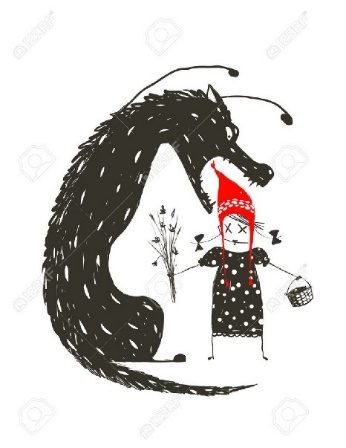 [Speaker Notes: Your life is not the highest value]
[Speaker Notes: Your life is not the highest value]
[Speaker Notes: Your life is not the highest value]
[Speaker Notes: Your life is not the highest value]
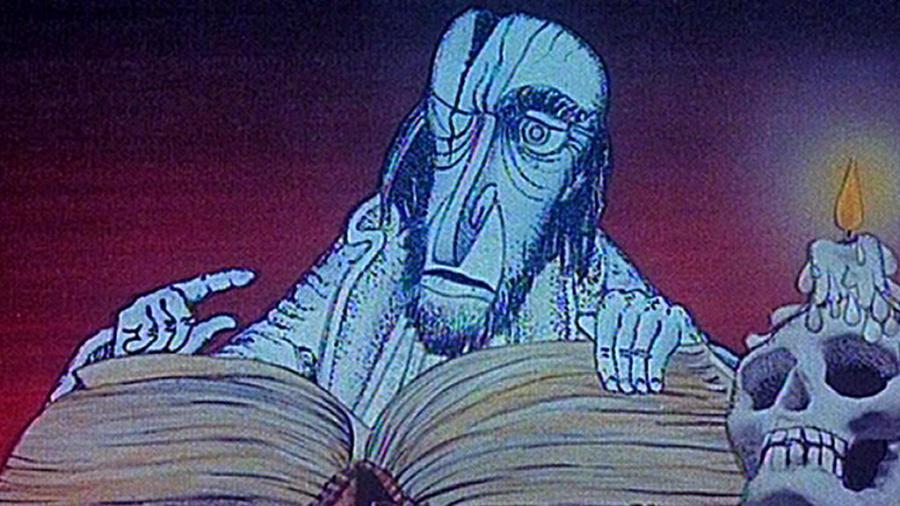 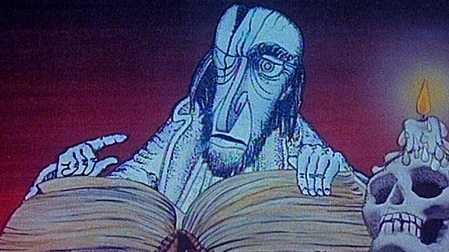 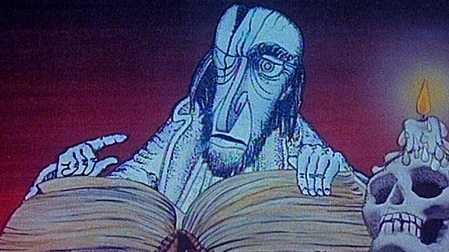 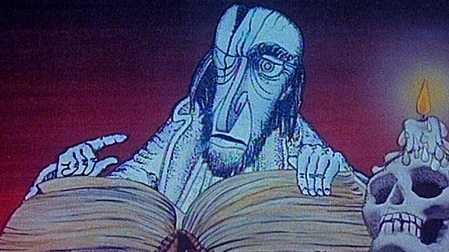 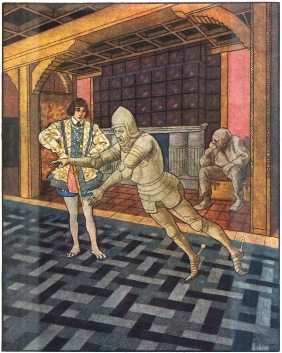 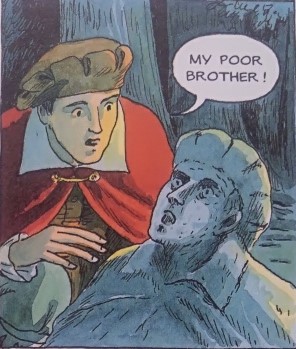 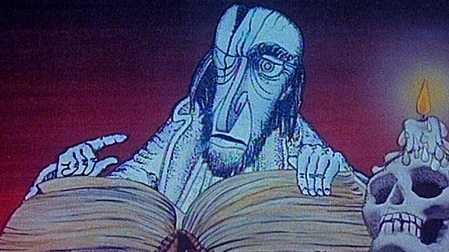 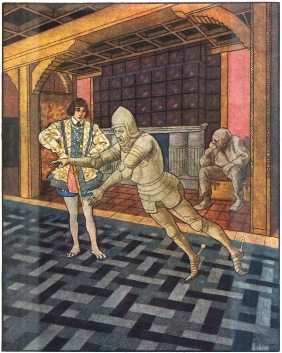 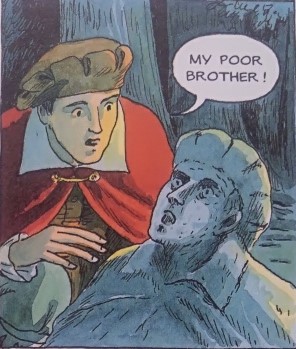 the previous rescuers in     
   Long, Wide and Sharpeyes  
- the first brother in The Twins
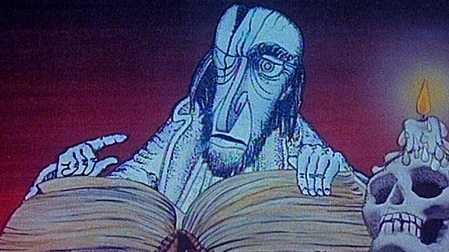 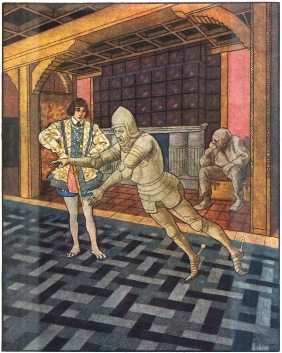 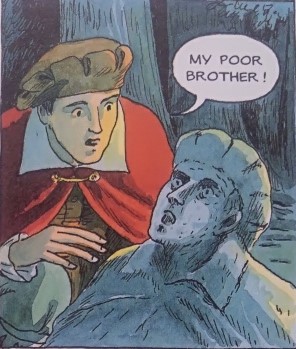 the previous rescuers in     
   Long, Wide and Sharpeyes  
- the first brother in The Twins 

the other apprentices in The Sorcerer´s Apprentice who died in the Black Mill
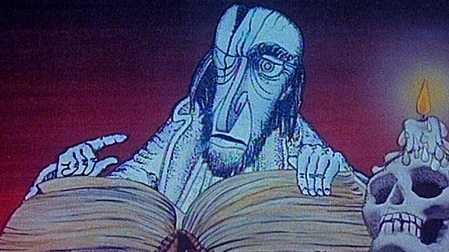 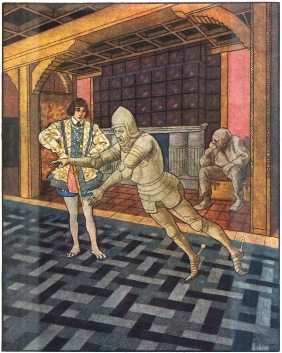 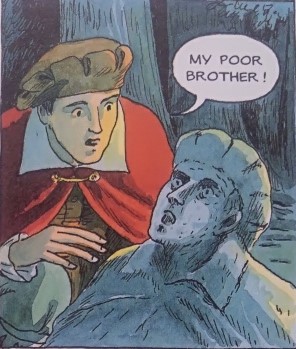 the previous rescuers in     
   Long, Wide and Sharpeyes  
- the first brother in The Twins 

the other apprentices in The Sorcerer´s Apprentice who died in the Black Mill
the King in The Three Golden Hairs
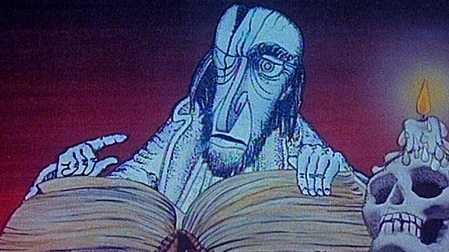 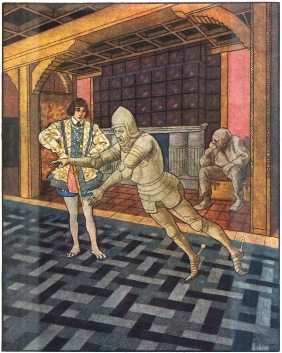 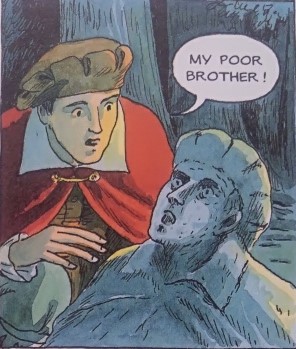 the previous rescuers in     
   Long, Wide and Sharpeyes  
- the first brother in The Twins 

the other apprentices in The Sorcerer´s Apprentice who died in the Black Mill
the King in The Three Golden Hairs
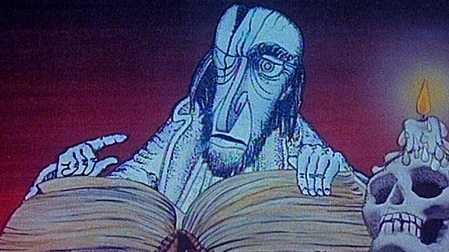 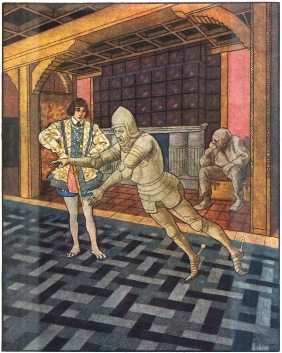 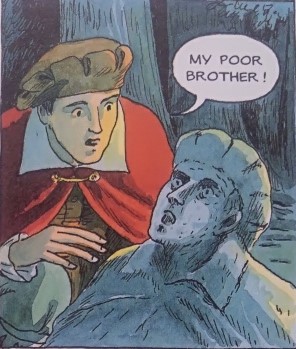 the previous rescuers in     
   Long, Wide and Sharpeyes  
- the first brother in The Twins 

the other apprentices in The Sorcerer´s Apprentice who died in the Black Mill
the King in The Three Golden Hairs
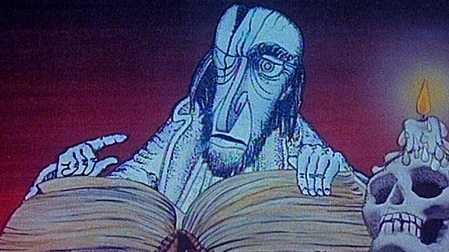 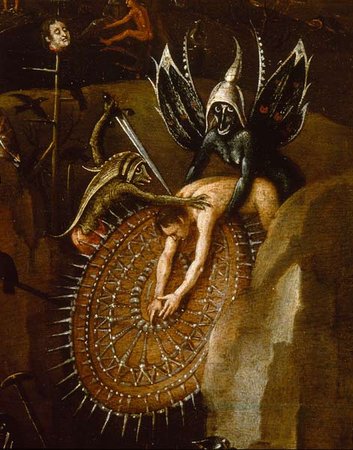 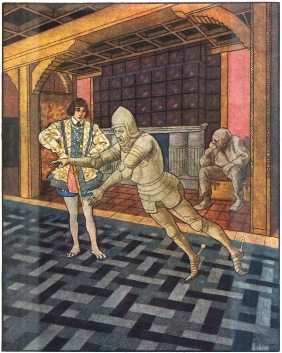 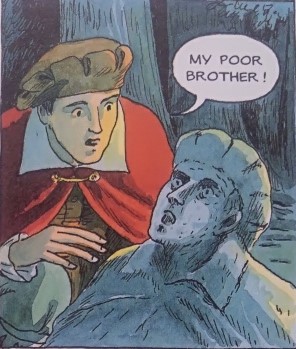 the previous rescuers in     
   Long, Wide and Sharpeyes  
- the first brother in The Twins 

the other apprentices in The Sorcerer´s Apprentice who died in the Black Mill
the King in The Three Golden Hairs
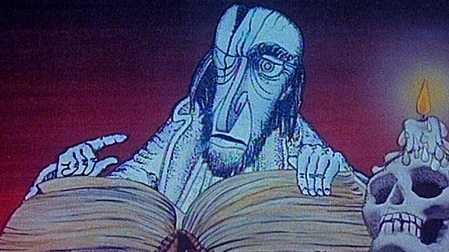 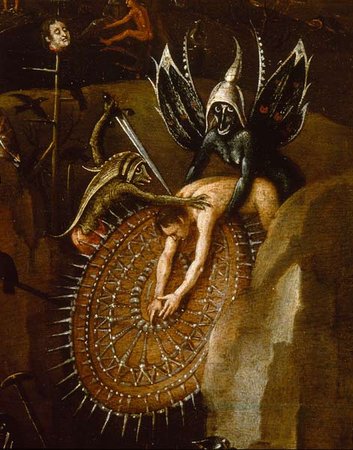 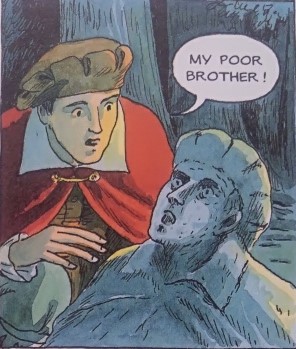 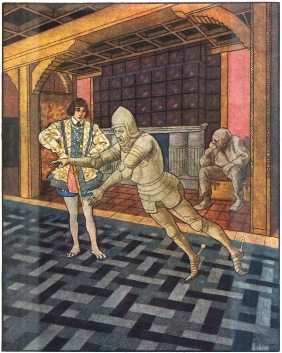 the previous rescuers in     
   Long, Wide and Sharpeyes  
- the first brother in The Twins 

the other apprentices in The Sorcerer´s Apprentice who died in the Black Mill
the King in The Three Golden Hairs
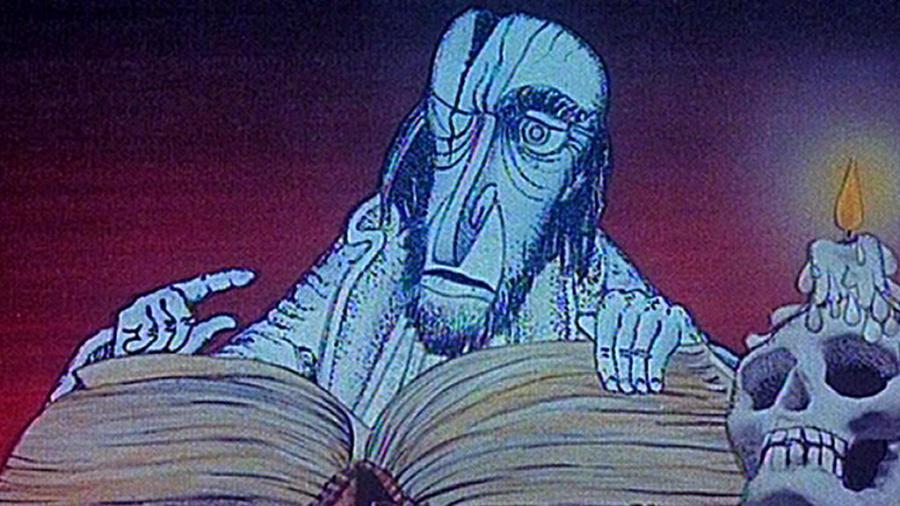 Any psychological parallels?
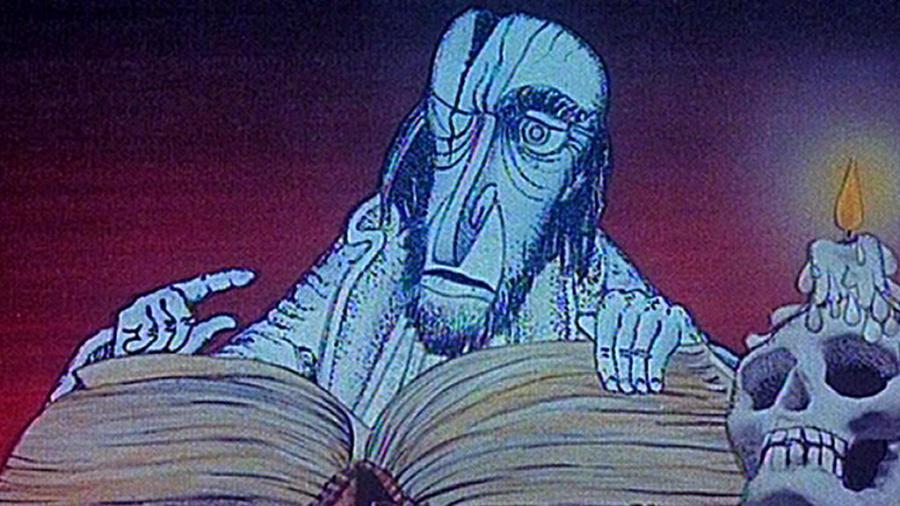 Any psychological parallels?

risk of desintegration - be careful when exploring your unconscious 
„wounded healer“ concept (C.G. Jung)
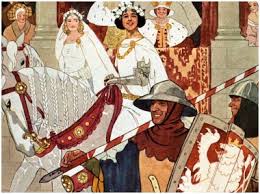 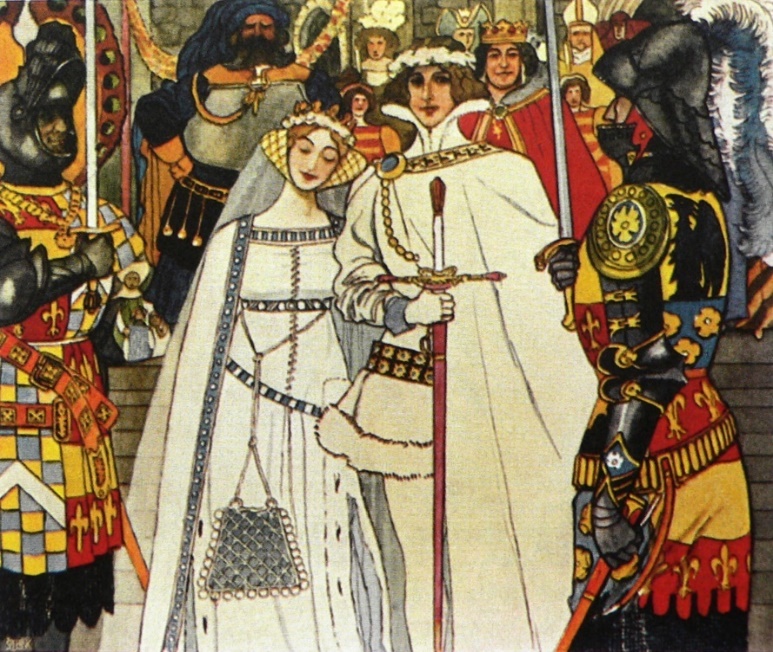 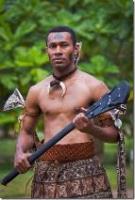 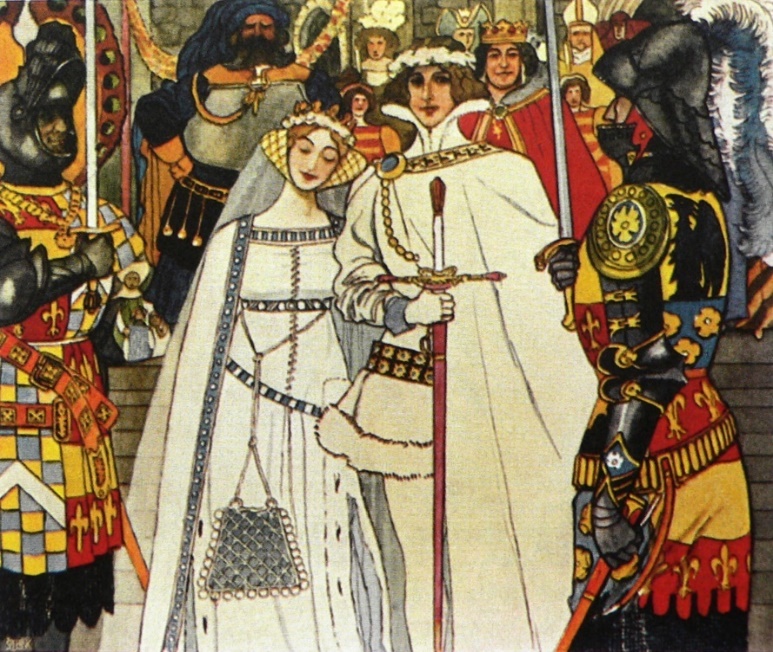 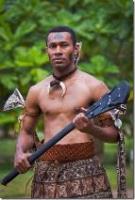 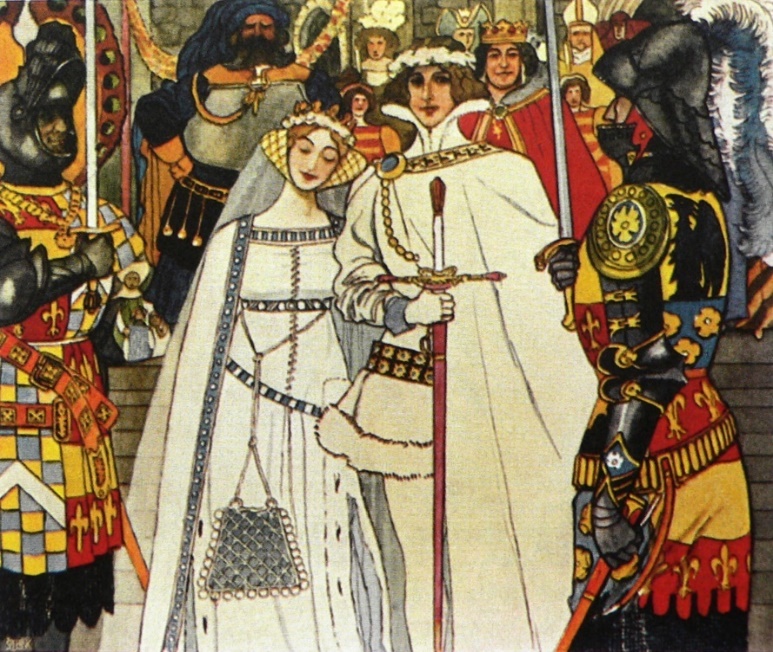 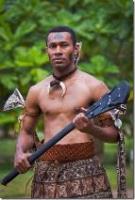 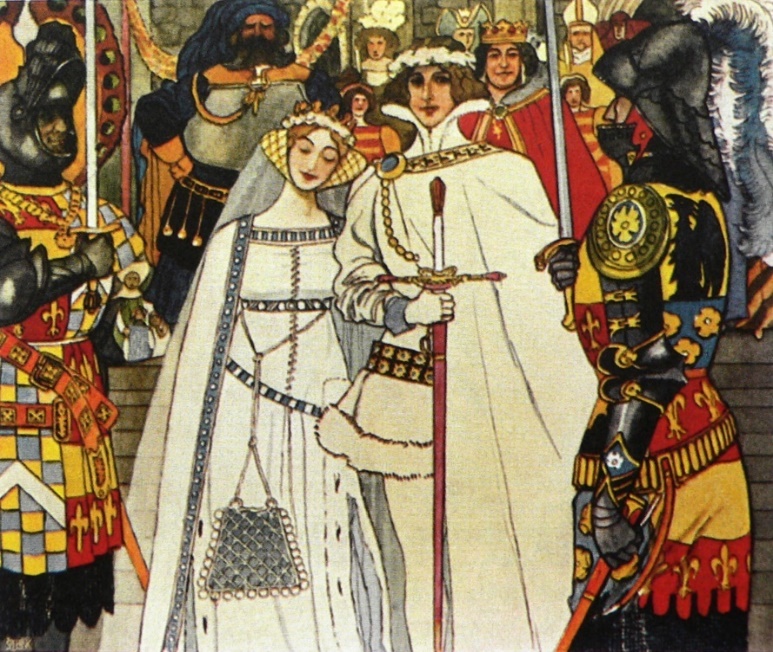 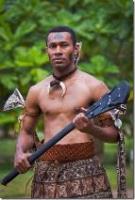 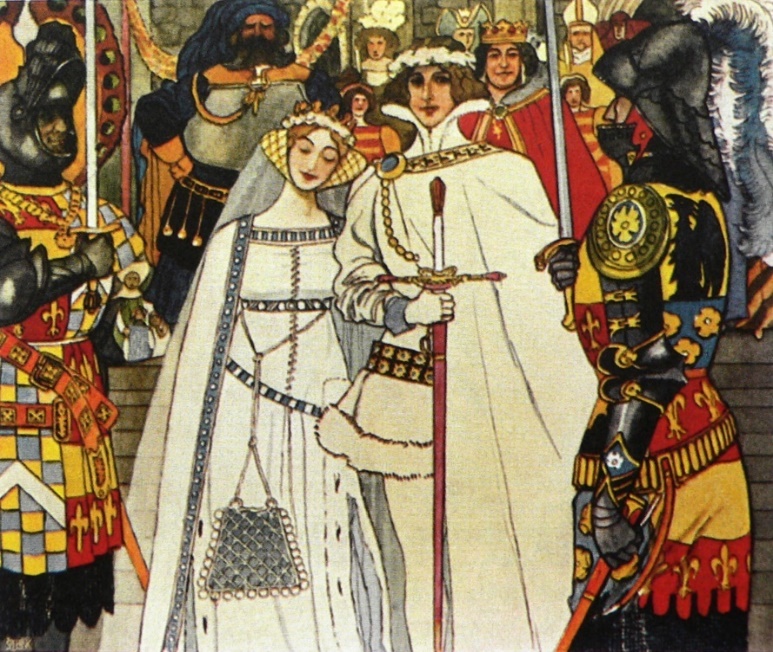